The Spin Model Checker : Part I
Moonzoo Kim
KAIST
Hierarchy of SW Coverage Criteria
Complete Path Coverage
CPC
Prime Path Coverage
PPC
Edge-Pair Coverage
EPC
All-DU-Paths Coverage
ADUP
All-uses Coverage
AUC
All-defs Coverage
ADC
Edge Coverage
EC
Simple Round Trip Coverage
SRTC
Complete Round Trip Coverage
CRTC
Node Coverage
NC
Complete Value Coverage
CVC
(SW) Model checking
Concolic testing
2/60
Model Checker Analyzes All Possible Scheduling
active type A() {
byte x;
again:
	x++;
    goto again;
}
x:0
x:1
x:2
x:255
active type A() {
byte x;
again:
	x++;
    goto again;
}

active type B() {
byte y;
again:
	y++;
   goto again;
}
x:0,y:1
x:0,y:0
x:0,y:255
x:1,y:255
x:1,y:1
x:1,y:0
x:2,y:255
x:2,y:1
x:2,y:0
x:255,y:255
x:255,y:0
3
Overview of the Spin Architecture
System Spec.
In Promela
Spin Model 
Checker
C compiler
a.out
pan.c
Req. Spec.
In LTL
Counter 
Example (s)
OK
A few characteristics of Spin
Promela allows a finite state model only
Asynchronous execution
Interleaving semantics for concurrency
2-way process communication
Non-determinism
Promela provides (comparatively) rich set of constructs such as variables  and message passing, dynamic creation of processes, etc
4
Tcl GUI of  SPIN (ispin.tcl): Edit Window
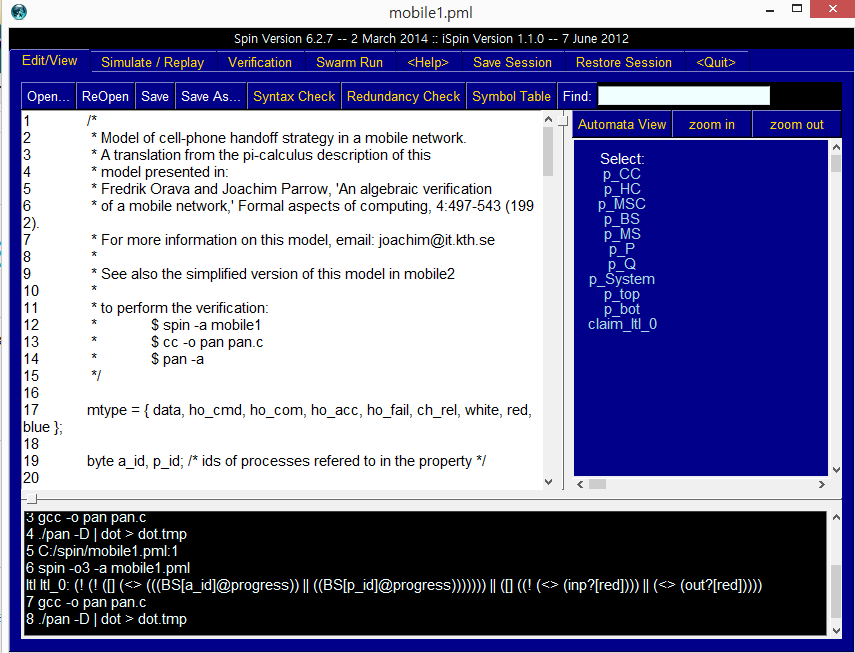 5
Tcl GUI of  SPIN (ispin.tcl): Verification Window
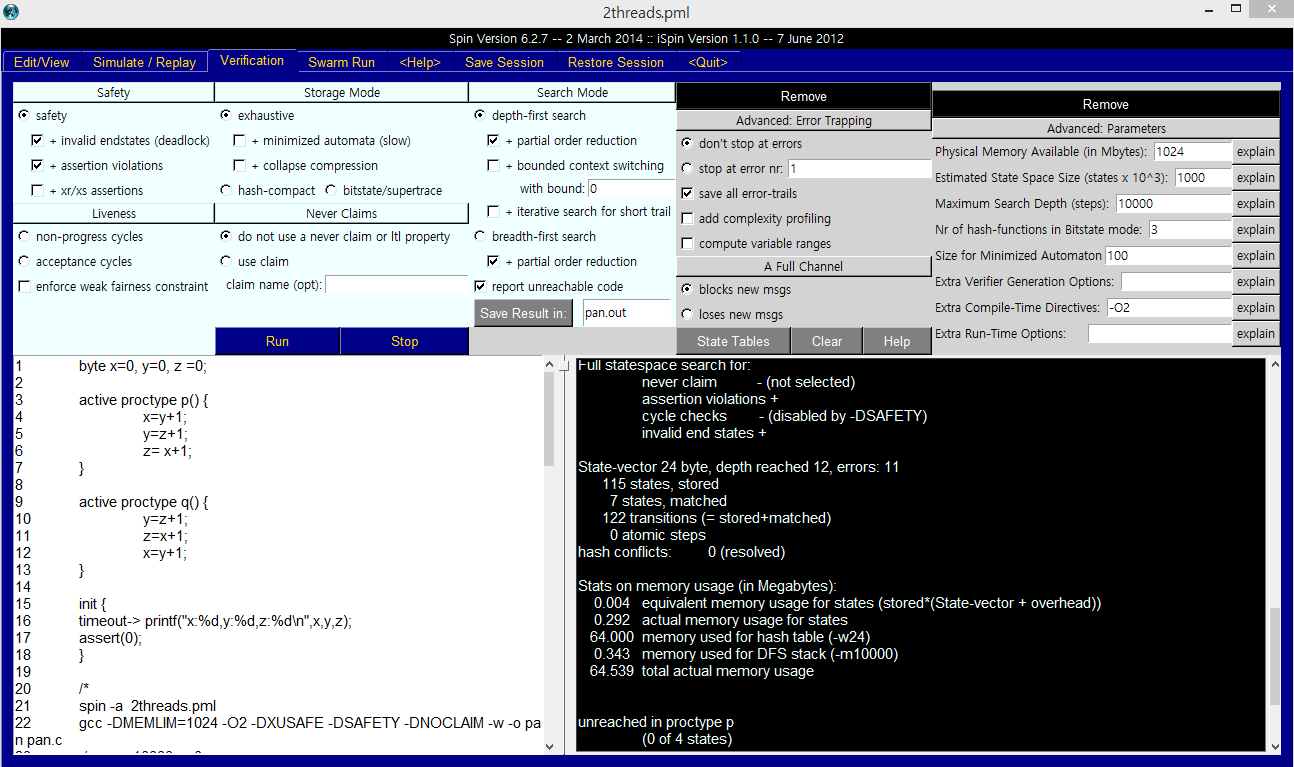 6
Tcl GUI of  SPIN (ispin.tcl): Simulation Window
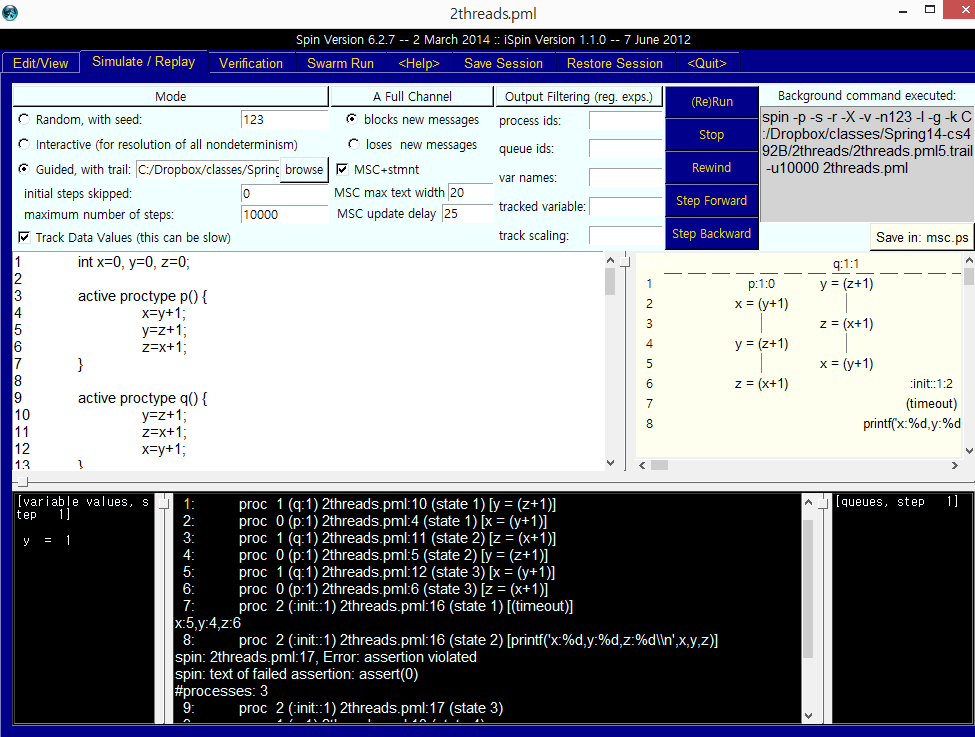 7
Overview of the Promela
Similar to C syntax but simplified
No pointer
No real datatype such as float or real
No functions
Processes are communicating with each other using
Global variables
Message channels
Process can be dynamically created
Scheduler executes one process at a time using interleaving semantics
Global variables
(including channels)
byte x;
chan ch1= [3] of {byte};

active[2] proctype A() {
   byte z;
   printf(“x=%d\n”,x);
   z=x+1;
   ch1!z
}

proctype B(byte y) {
   byte z;
   ch1?z;
}

Init {
	run B(2);
}
Process (thread) 
definition and 
creation
Another 
process
definition
System 
initialization
8
Process Creation Example
active[2] proctype A() {
   byte x;
   printf(“A%d is starting\n”);
}

proctype B() {
 printf(“B is starting\n”);
}

Init {
	run B();
}
run() operator creates a process and returns a newly created process ID
There are 6 possible outcomes due to non-deterministic scheduling  
A0.A1.B, A0.B.A1
A1.A0.B, A1.B.A0
B.A0.A1, B.A1.A0
In other words, process creation may not immediately start process execution
9
[Speaker Notes: [root@moonzoo ~]# spin test.pml
A0   B A1 
4 processes created
[root@moonzoo ~]# spin test.pml
A0  A1 B 
4 processes created
[root@moonzoo ~]# spin test.pml
B       A0           A1 
4 processes created
[root@moonzoo ~]# spin test.pml
A1                  B  A0 
4 processes created
[root@moonzoo ~]# spin test.pml
A1      A0  B 
4 processes created]
Variables and Types
Basic types
bit
bool
Byte (8 bit unsigned integer)
short (16 bits signed integer)
Int (32 bits signed integer)
Arrays
bool x[10];
Records
typedef R { bit x; byte y;}
Default initial value of variables is 0
Most arithmetic (e.g.,+,-), relational (e.g. >,==) and logical operators of C are supported 
bitshift operators are supported too.
10
Finite  State Model
Promela spec generates only a finite state model because
Max # of active process <= 255
Each process has only finite length of codes
Each variable is of finite datatype
All message channels have bounded capability <= 255
11
Basic Statements
Each Promela statement is either
executable: 
Blocked
There are six types of statement
Assignment:  always executable
Ex. x=3+x, x=run A()
Print: always executable
Ex. printf(“Process %d is created.\n”,_pid);
Assertion: always executable
Ex. assert( x + y == z)
Expression: depends on its value
Ex. x+3>0, 0, 1, 2
Ex. skip, true
Send: depends on buffer status
Ex. ch1!m is executable only if ch1 is not full
Receive: depends on buffer status
Ex. ch1?m is executable only if ch1 is not empty
12
Expression Statements
An expression is also a statement
It is executable if it evaluates to non-zero
1 : always executable
1<2:always executable
x<0: executable only when x < 0
x-1:executable only when x !=0
If an expression statement in blocked, it remains blocked until other process changes the condition
an expression e is equivalent to while(!e); in C
13
assert Statement
assert(expr)
assert is always executable
If expr is 0, SPIN detects this violation
assert is most frequently used checking method, especially as a form of invariance
ex.  active proctype inv() { assert( x> 0);}
Note that inv() is equivalent to [] (x>0) in LTL with thanks to interleaving semantics
14
Generation of all possible interleaving scenarios
Original execution tree
After adding Inv() process
Thread1
Thread1
Thread2
Thread2
Inv()
Therefore, just a single assert(x> 0) statement in Inv() can check if x>0 all the time
15
Program Execution Control
Promela provides low-level control mechanism, i.e., goto and label as well as if and do
Note that non-deterministic selection is supported
else is predefined variable which becomes true if all guards are false; false otherwise
proctype A() {
     byte x;
     starting: 
     x= x+1;
     goto starting;
   }
proctype A() {
     byte x;
     if
     ::x<=0 -> x=x+1
     ::x==0 -> x=1
     fi 
   }
proctype A() {
     byte x;
     do
     :: x<=0 ->x=x+1; 
     :: x==0 ->x=1;
     :: else -> break
     od 
   }
int i; 
for (i : 1 .. 10) { 
    printf("i =%d\n",i) 
}
16
Critical Section Example
[root@moonzoo spin_test]# ls
crit.pml
[root@moonzoo spin_test]# spin -a crit.pml 
[root@moonzoo spin_test]# ls
crit.pml  pan.b  pan.c  pan.h  pan.m  pan.t
[root@moonzoo spin_test]# gcc pan.c
[root@moonzoo spin_test]# a.out
pan: assertion violated (cnt<=1) (at depth 8)
pan: wrote crit.pml.trail
Full statespace search for:
        never claim             - (none specified)
        assertion violations    +
        acceptance   cycles     - (not selected)
        invalid end states      +
State-vector 36 byte, depth reached 16, errors: 1
     119 states, stored
      47 states, matched
     166 transitions (= stored+matched)
       0 atomic steps
hash conflicts: 0 (resolved)
4.879   memory usage (Mbyte)
[root@moonzoo spin_test]# ls
a.out  crit.pml  crit.pml.trail  pan.b  pan.c  pan.h  pan.m  pan.t
bool lock;
byte cnt;

active[2] proctype P() {
        !lock -> lock=true;
        cnt=cnt+1;
        printf("%d is in the crt sec!\n",_pid);
        cnt=cnt-1;
        lock=false;
}

active proctype Invariant() {
        assert(cnt <= 1);
}
17
Critical Section Example (cont.)
[root@moonzoo spin_test]# spin -t -p crit.pml
Starting P with pid 0
Starting P with pid 1
Starting Invariant with pid 2
  1:    proc  1 (P) line   5 "crit.pml" (state 1)       [(!(lock))]
  2:    proc  0 (P) line   5 "crit.pml" (state 1)       [(!(lock))]
  3:    proc  1 (P) line   5 "crit.pml" (state 2)       [lock = 1]
  4:    proc  1 (P) line   6 "crit.pml" (state 3)       [cnt = (cnt+1)]
          1 is in the crt sec!
  5:    proc  1 (P) line   7 "crit.pml" (state 4)       [printf('%d is in the crt sec!\\n',_pid)]
  6:    proc  0 (P) line   5 "crit.pml" (state 2)       [lock = 1]
  7:    proc  0 (P) line   6 "crit.pml" (state 3)       [cnt = (cnt+1)]
      0 is in the crt sec!
  8:    proc  0 (P) line   7 "crit.pml" (state 4)       [printf('%d is in the crt sec!\\n',_pid)]
spin: line  13 "crit.pml", Error: assertion violated
spin: text of failed assertion: assert((cnt<=1))
  9:    proc  2 (Invariant) line  13 "crit.pml" (state 1)       [assert((cnt<=1))]
spin: trail ends after 9 steps
#processes: 3
                lock = 1
                cnt = 2
  9:    proc  2 (Invariant) line  14 "crit.pml" (state 2) <valid end state>
  9:    proc  1 (P) line   8 "crit.pml" (state 5)
  9:    proc  0 (P) line   8 "crit.pml" (state 5)
3 processes created
18
Revised Critical Section Example
bool lock;
byte cnt;

active[2] proctype P() {
        atomic{ !lock -> lock=true;}
        cnt=cnt+1;
        printf("%d is in the crt sec!\n",_pid);
        cnt=cnt-1;
        lock=false;
}

active proctype Invariant() {
        assert(cnt <= 1);
}
[root@moonzoo revised]# a.out
Full statespace search for:
        never claim             - (none specified)
        assertion violations    +
        acceptance   cycles     - (not selected)
        invalid end states      +

State-vector 36 byte, depth reached 14, errors: 0
      62 states, stored
      17 states, matched
      79 transitions (= stored+matched)
       0 atomic steps
hash conflicts: 0 (resolved)

4.879   memory usage (Mbyte)
19
Deadlocked Critical Section Example
[[root@moonzoo deadlocked]# a.out
pan: invalid end state (at depth 3)

(Spin Version 4.2.7 -- 23 June 2006)
Warning: Search not completed
        + Partial Order Reduction

Full statespace search for:
        never claim             - (none specified)
        assertion violations    +
        acceptance   cycles     - (not selected)
        invalid end states      +

State-vector 36 byte, depth reached 4, errors: 1
       5 states, stored
       0 states, matched
       5 transitions (= stored+matched)
       2 atomic steps
hash conflicts: 0 (resolved)

4.879   memory usage (Mbyte)
bool lock;
byte cnt;

active[2] proctype P() {
        atomic{ !lock -> lock==true;}
        cnt=cnt+1;
        printf("%d is in the crt sec!\n",_pid);
        cnt=cnt-1;
        lock=false;
}

active proctype Invariant() {
        assert(cnt <= 1);
}
20
Deadlocked Critical Section Example (cont.)
[root@moonzoo deadlocked]# spin -t -p deadlocked_crit.pml
Starting P with pid 0
Starting P with pid 1
Starting Invariant with pid 2
  1:    proc  2 (Invariant) line  13 "deadlocked_crit.pml" (state 1)    [assert((cnt<=1))]
  2: proc 2 terminates
  3:    proc  1 (P) line   5 "deadlocked_crit.pml" (state 1)    [(!(lock))]
  4:    proc  0 (P) line   5 "deadlocked_crit.pml" (state 1)    [(!(lock))]
spin: trail ends after 4 steps
#processes: 2
                lock = 0
                cnt = 0
  4:    proc  1 (P) line   5 "deadlocked_crit.pml" (state 2)
  4:    proc  0 (P) line   5 "deadlocked_crit.pml" (state 2)
3 processes created
21
Communication Using Message Channels
Spin provides communications through various types of message channels 
Buffered or non-buffered (rendezvous comm.)
Various message types
Various message handling operators
Syntax
chan ch1 = [2] of { bit, byte};
ch1!0,10;ch1!1,20
ch1?b,bt;ch1?1,bt
chan ch2= [0] of {bit, byte}
Sender     (1,20)  (0,10)    Receiver
22
Operations on Channels
Basic channel inquiry
len(ch)
empty(ch)
full(ch)
nempty(ch)
nfull(ch)
Additional message passing operators
ch?[x,y]: polling only
ch?<x,y>: copy a message without removing it
ch!!x,y: sorted sending (increasing order)
ch??5,y: random receiving
ch?x(y) == ch?x,y (for user’s understandability)
Be careful to use these operators inside of expressions 
They have side-effects, which spin may not allow
23
Faulty Data Transfer Protocol (pg 27, data switch model proposed at 1981 at Bell labs)
mtype={ini,ack, dreq,data, shutup,quiet, dead}
chan M = [1] of {mtype};
chan W = [1] of {mtype};

active proctype Mproc() 
{
	W!ini;	/* connection */
	M?ack;	/* handshake */

	timeout ->   /* wait */
	if	     /* two options: */
	:: W!shutup; /* start shutdown */
	:: W!dreq; /* or request data */
	     do
	    :: M?data -> W!data			    :: M?data-> W!shutup; 	
	       break
	   od
	fi;
	M?shutup;
	W!quiet;
	M?dead;
}
active proctype Wproc() {
	W?ini;		/* wait for ini*/
	M!ack;		/* acknowledge */

	do		/* 3 options: */
	:: W?dreq->	/* data requested */
		M!data 	/* send data */
	:: W?data->	/* receive data   */
		skip	/* no response */
	:: W?shutup->
		M!shutup; /* start shutdown*/
		break
	od;
	
	W?quiet;
	M!dead;
}
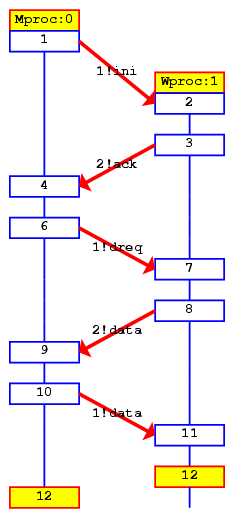 Channel W
Mproc
Wproc
Channel M
24
The Sieve of Eratosthenes (pg 326)
proctype sieve(chan c; int prime)
{       chan child = [0] of { mtype, int };
        bool haschild;  int n;
        printf("MSC: %d is prime\n", prime);
end: do
        :: c?number(n) ->
                if
                :: (n%prime) == 0 ->  printf("MSC: %d = %d*%d\n", n, prime, n/prime)
                :: else ->
                        if
                        :: !haschild -> /* new prime */
                                haschild = true;
                                run sieve(child, n);
                        :: else ->
                                child!number(n)
                        fi;
                fi
        :: c?eof(0) -> break
        od;
        if
        :: haschild ->  child!eof(0)
        :: else
        fi
}
/*
    The Sieve of Eratosthenes (c. 276-196 BC)
    Prints all prime numbers up to MAX
*/
#define MAX     25
mtype = { number, eof };
chan root = [0] of { mtype, int };

init
{       int n = 2;

        run sieve(root, n);
        do
        :: (n <  MAX) -> n++; root!number(n)
        :: (n >= MAX) -> root!eof(0); break
        od
}
25
Simulation Run
[moonzoo@verifier spin]$ spin sieve-of-eratosthenes.pml
          MSC: 2 is prime
              MSC: 3 is prime
          MSC: 4 = 2*2
                  MSC: 5 is prime
          MSC: 6 = 2*3
          MSC: 8 = 2*4
                      MSC: 7 is prime
              MSC: 9 = 3*3
          MSC: 10 = 2*5
          MSC: 12 = 2*6
          MSC: 14 = 2*7
                          MSC: 11 is prime
              MSC: 15 = 3*5
                              MSC: 13 is prime
          MSC: 16 = 2*8
          MSC: 18 = 2*9
          MSC: 20 = 2*10
11
2
13
3
5
7
26